Review of Science 10
In Science 10 we learned that certain objects called magnets can exert a force on iron and other ferromagnetic materials such as cobalt, nickel, and gadolinium.  
Magnets are made of ___________ materials, usually iron, and have special properties at the atomic level, which allow them to be magnetized.
feromagnetic
Small groups of atoms in a ferromagnetic material are called domains and each domain has its own magnetic field.  
As shown in the pictures to the right.
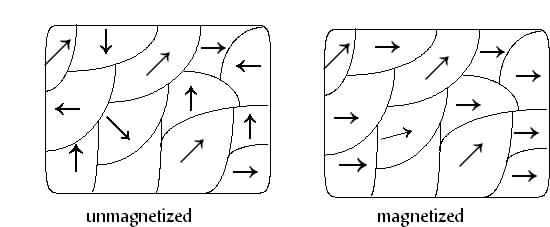 The domains of a material can be aligned, made to point the same direction, by an external magnetic field and in doing so produce what is called a permanent magnet. 
 A magnetized ferromagnetic material can be demagnetized by making the magnetic domains point in different directions.  
This can be accomplished by heating the magnet past its Curie temperature , hammering etc.
A magnet will lose its magnetism if heated above the Curie temperature.
Given below are various Curie temperatures for different substances.
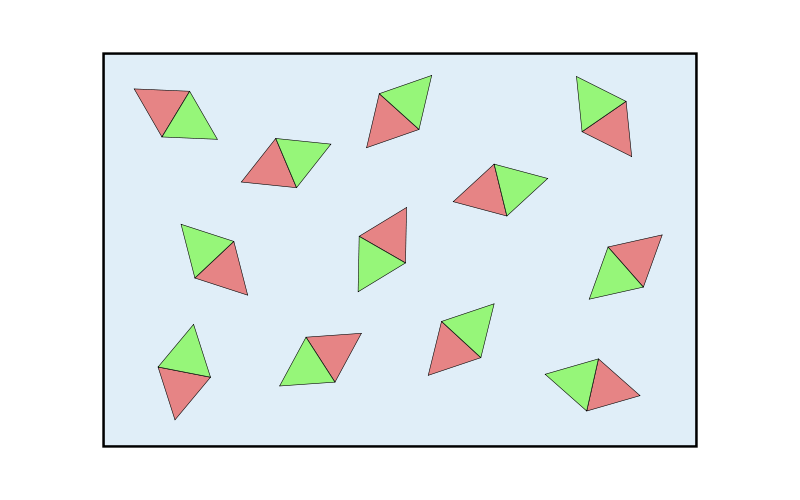 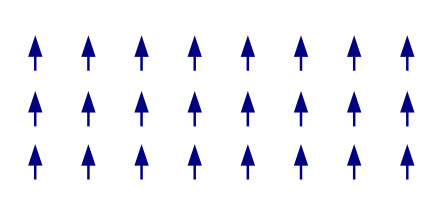 Above the Curie temperature, the magnetic spins are randomly aligned unless a magnetic field is applied.
Below the Curie temperature, neighboring magnetic spins align in a ferromagnet.
ALL magnets have two poles
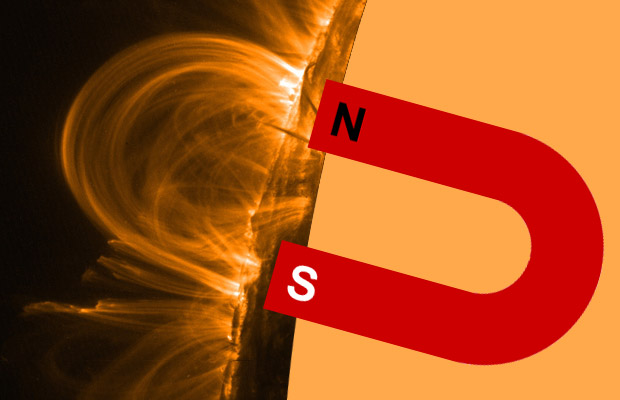 NORTH seeking pole
SOUTH seeking pole
Breaking a magnet produces two magnets!
N
S
N
S
N
S
N
S
Opposite poles attract and like poles repel
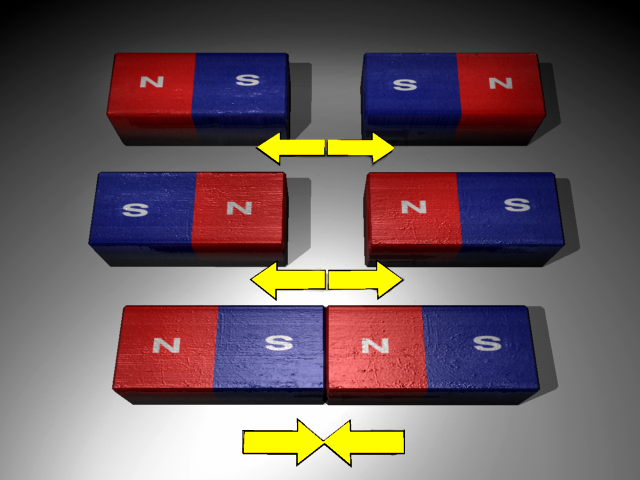 Magnetic materials
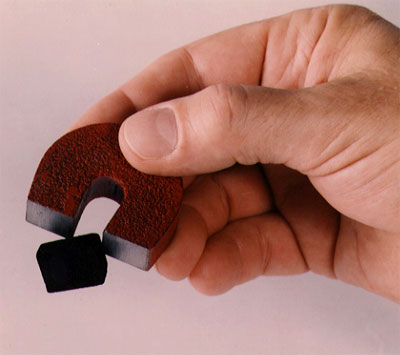 Magnetic materials
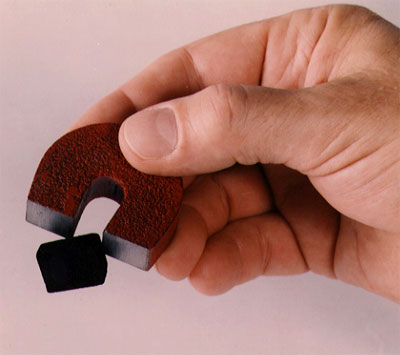 Iron (steel), Cobalt and Nickel
Magnetic induction
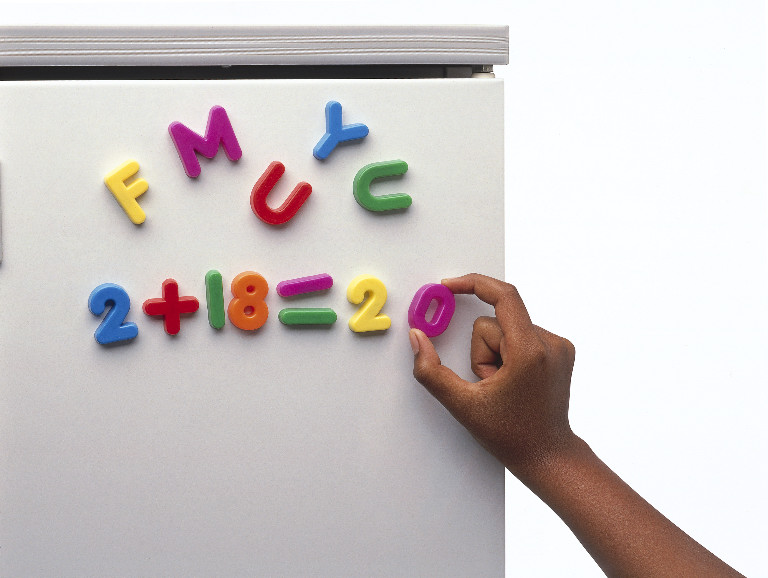 N
S
Magnetic induction
When a magnetic material is close to a magnet, it becomes a magnet itself





	We say it has induced magnetism
magnet
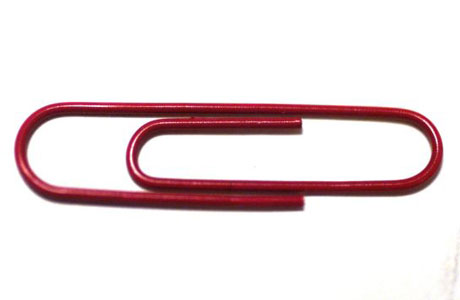 S
N
Hard and Soft Magnetism
N
S
Soft Magnetism
Pure iron is a soft magnetic material





	It is easy to magnetise but loses its magnetism easily
before
after
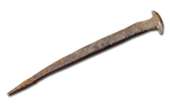 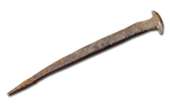 N
S
N
S
N
Not a magnet
Iron nail
N
S
Hard Magnetism
Steel is a hard magnetic material





	It is harder to magnetise, but keeps its magnetism (it is used to make magnets!)
before
after
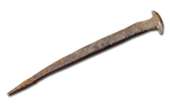 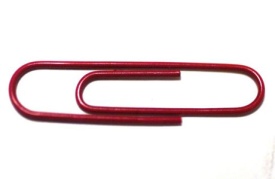 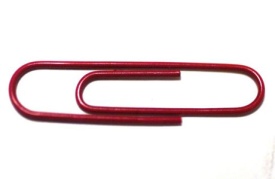 S
N
N
S
N
N
It’s a magnet!
S
Steel paper clip
Magnetic field
Magnets and electric currents produce magnetic fields around them.

	



	In a magnetic field, another magnet, a magnetic material or a moving charge will experience a magnetic force.
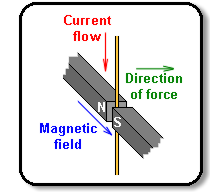 Magnetic field lines
We can represent the magnetic field around a wire or magnet using field lines.
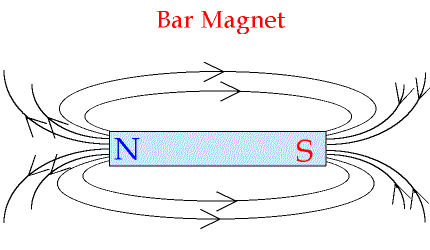 Magnetic field lines
The arrows show the direction a compass needle would point at that point in the field.
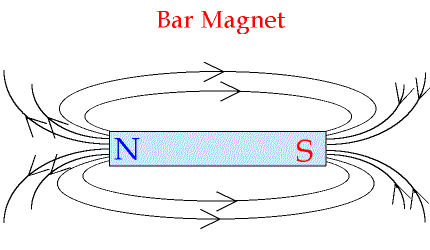 Magnetic field lines
The arrows show the direction a compass needle would point at that point in the field.
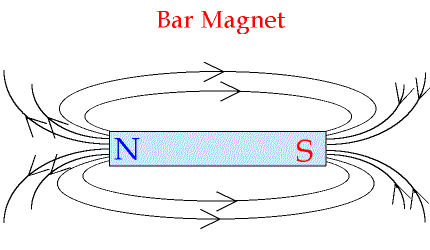 Note that magnetic field is a vector quantity
The closer the field lines are, the stronger the magnetic force felt
S
N
Earth’s Magnetic Field
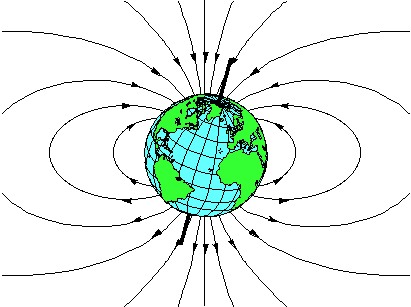 Remember the North of a compass needle points to the geographic north pole (i.e. the geographic North pole is a magnetic south pole!)